Digging into Metadata(abridged)
Michael Khoo, Xia Lin, Jae-wook Ahn
Drexel University, USA
Ceri Binding, Douglas Tudhope
Hypermedia Research Unit, University of South Wales, UK
Diana Massam, Hilary Jones
MIMAS, University of Manchester, UK

Digging Into Data Program Meeting, Montreal, October 12, 2013
Metadata Connects Data
Problem space
Plenty of metadata in DLs, but usually in silos
Aim
Federated discovery across heterogeneous DLs
Educational DLs, Dublin Core metadata
Support easy cross-DL browsing
Method
Harvest metadata into central bucket
Run text analysis across metadata fields in each record (title, subject, description) and extract terms
Use terms to generate DDC for each record
Develop search/browse tools to run across the new DDC in the augmented bucket
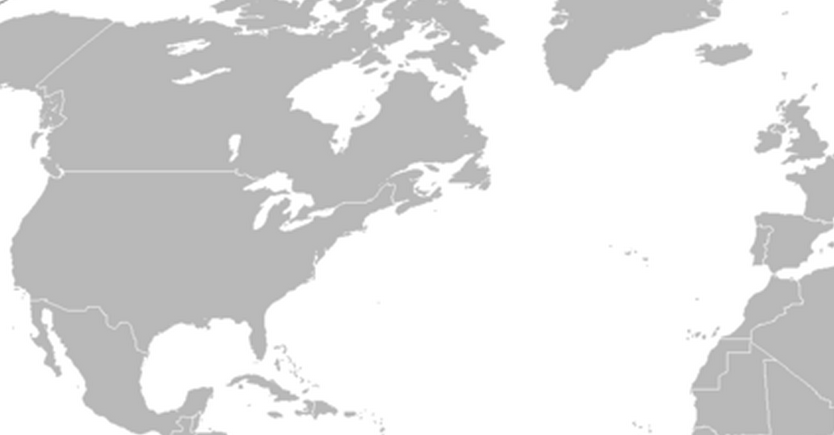 U. Manchester
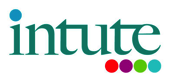 U. South Wales
Drexel
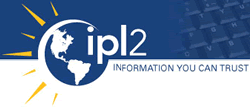 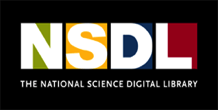 National Science Digital Library
NSDL		IPL			Intute		Total
				98,507		40,973		124,070	263,550
Project Workflow
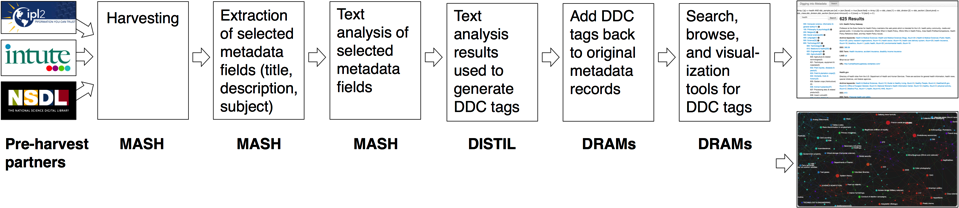 Databases:
MASH 		Metadata Aggregation Storage and Handling
DISTIL 		Document Indexing & Semantic Tagging Interface for Libraries
DRAMs 	Dynamic Representations of Annotated Metadata
Project Workflow
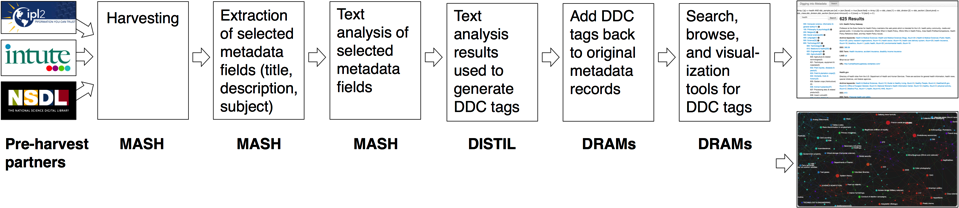 harvesting
Databases:
MASH 		Metadata Aggregation Storage and Handling
DISTIL 		Document Indexing & Semantic Tagging Interface for Libraries
DRAMs 	Dynamic Representations of Annotated Metadata
Project Workflow
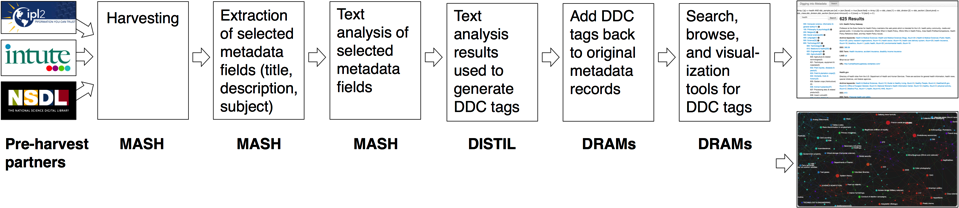 harvesting
				  technical jiggery-pokery
Databases:
MASH 		Metadata Aggregation Storage and Handling
DISTIL 		Document Indexing & Semantic Tagging Interface for Libraries
DRAMs 	Dynamic Representations of Annotated Metadata
Project Workflow
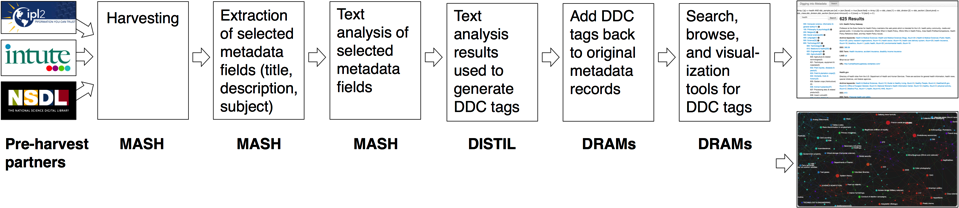 harvesting
				  technical jiggery-pokery														    viz. tools
Databases:
MASH 		Metadata Aggregation Storage and Handling
DISTIL 		Document Indexing & Semantic Tagging Interface for Libraries
DRAMs 	Dynamic Representations of Annotated Metadata
Dashboard
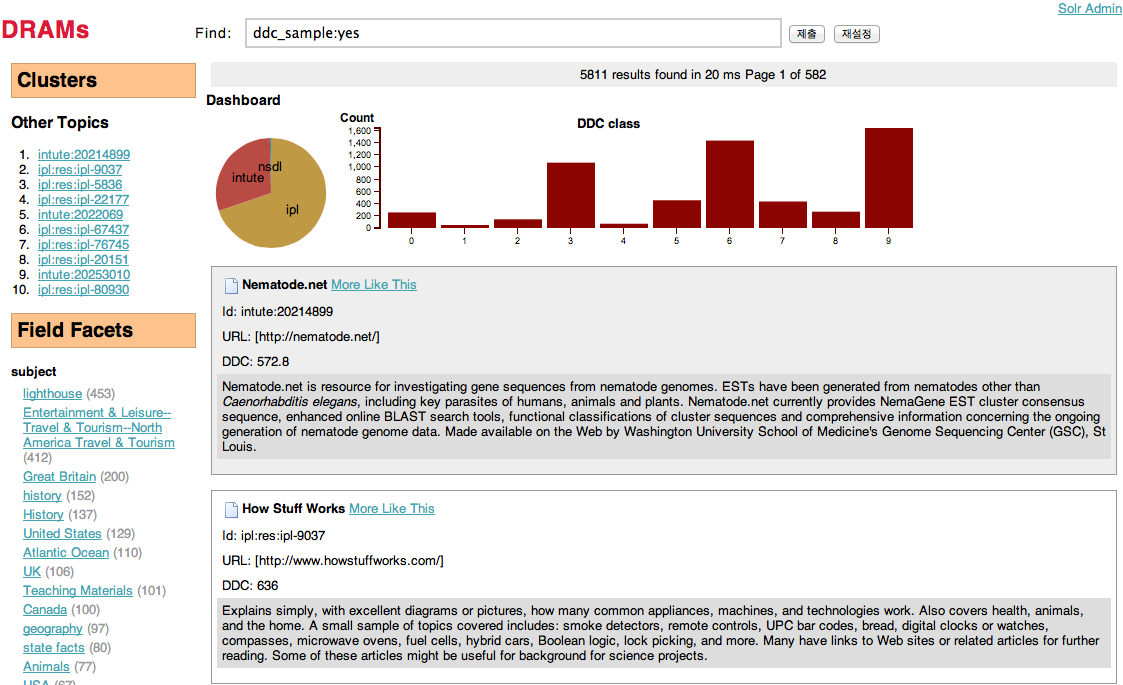 Network Analysis/Interactive Views
Build a DDC concept-to-concept graph in Gephi
Two nodes (concepts) are connected if their similarity score exceeds a certain threshold
Similarity scores calculated from the DDC codes retrieved from DISTIL
Export Gephi graphs into sigma.js – JS interactive browser
Users interact with the graph through the browser: 
Overview  Show the distribution of all concepts and their structural/content-based clusters
Details  Selectively show the node labels
More details  By mouse over, show more detailed information of the nodes
http://mcd.ischool.drexel.edu/ahn/digging-graph/
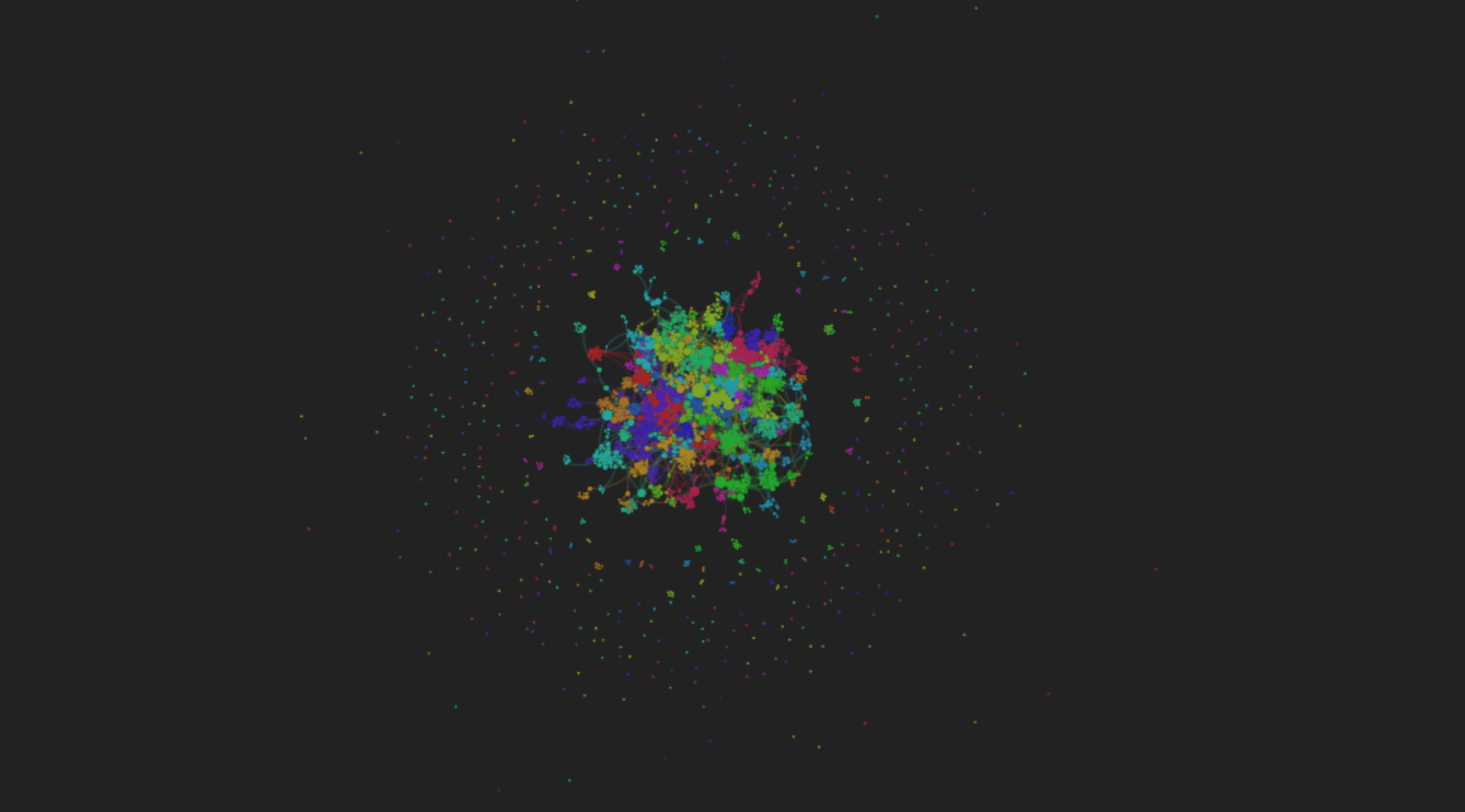 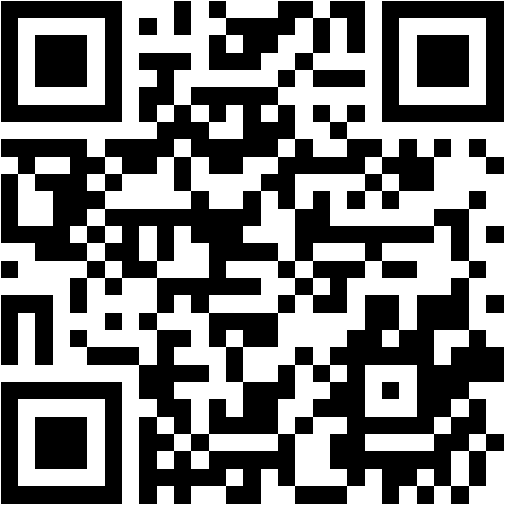 Network-based DDC browse
http://mcd.ischool.drexel.edu/ahn/digging-graph/
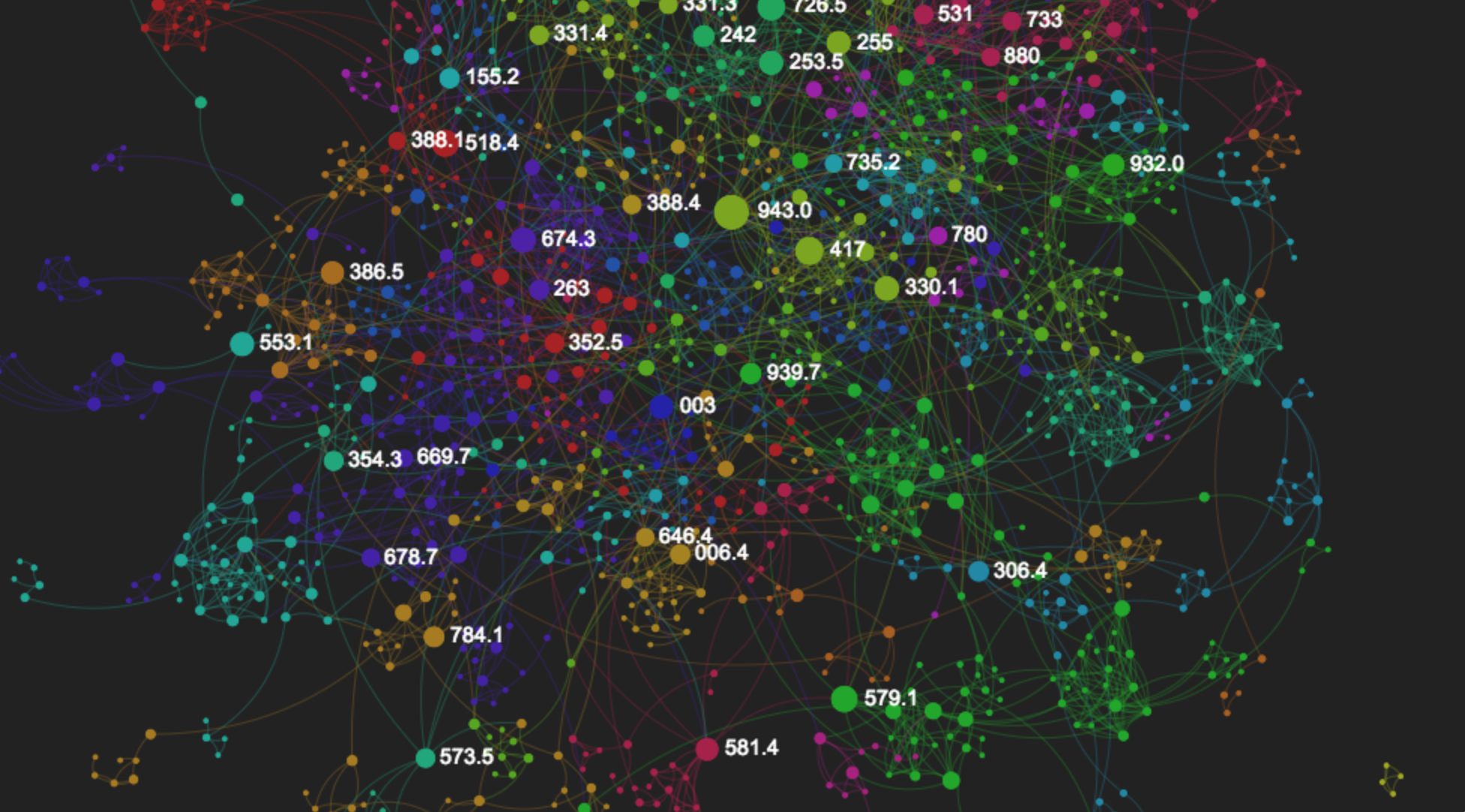 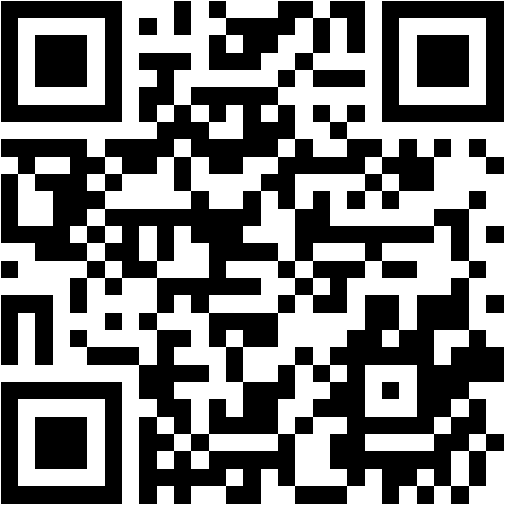 Network-based DDC browse
http://mcd.ischool.drexel.edu/ahn/digging-graph/
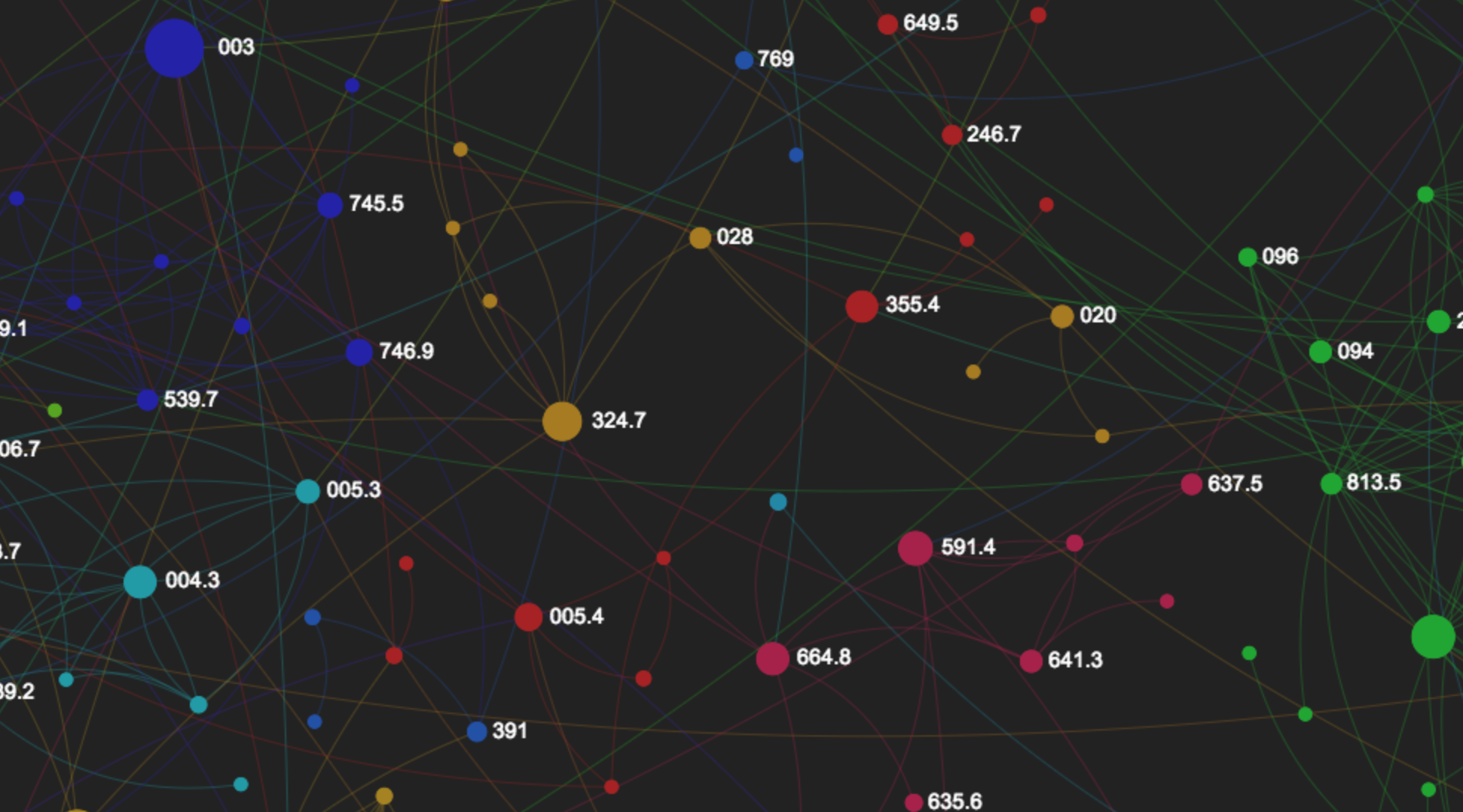 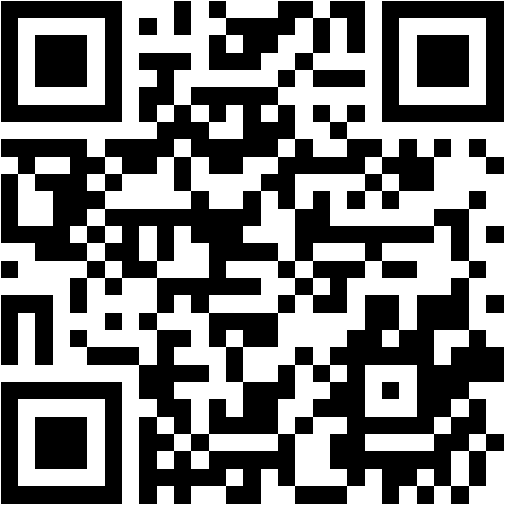 Network-based DDC browse
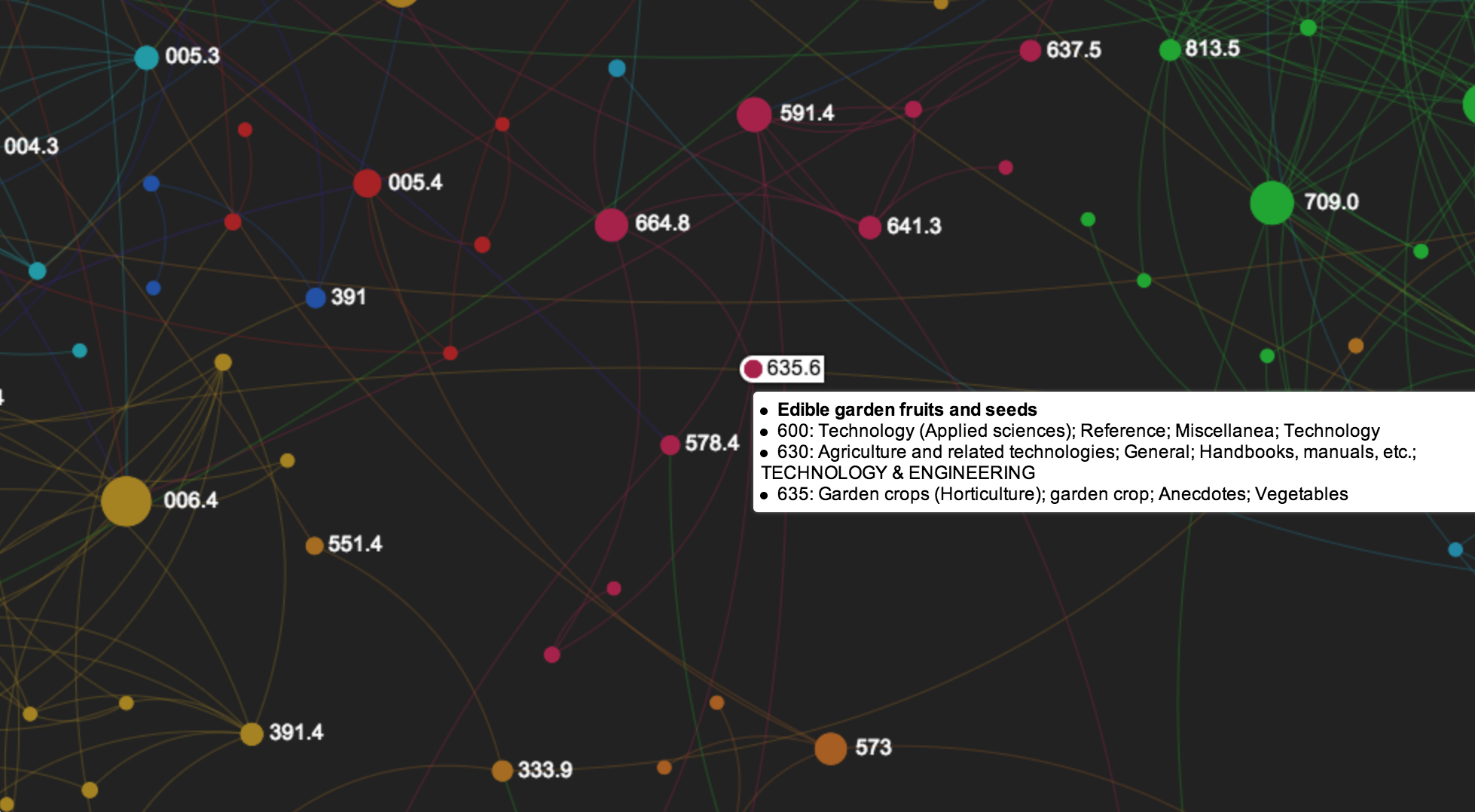 635.6 Edible garden fruits and seeds
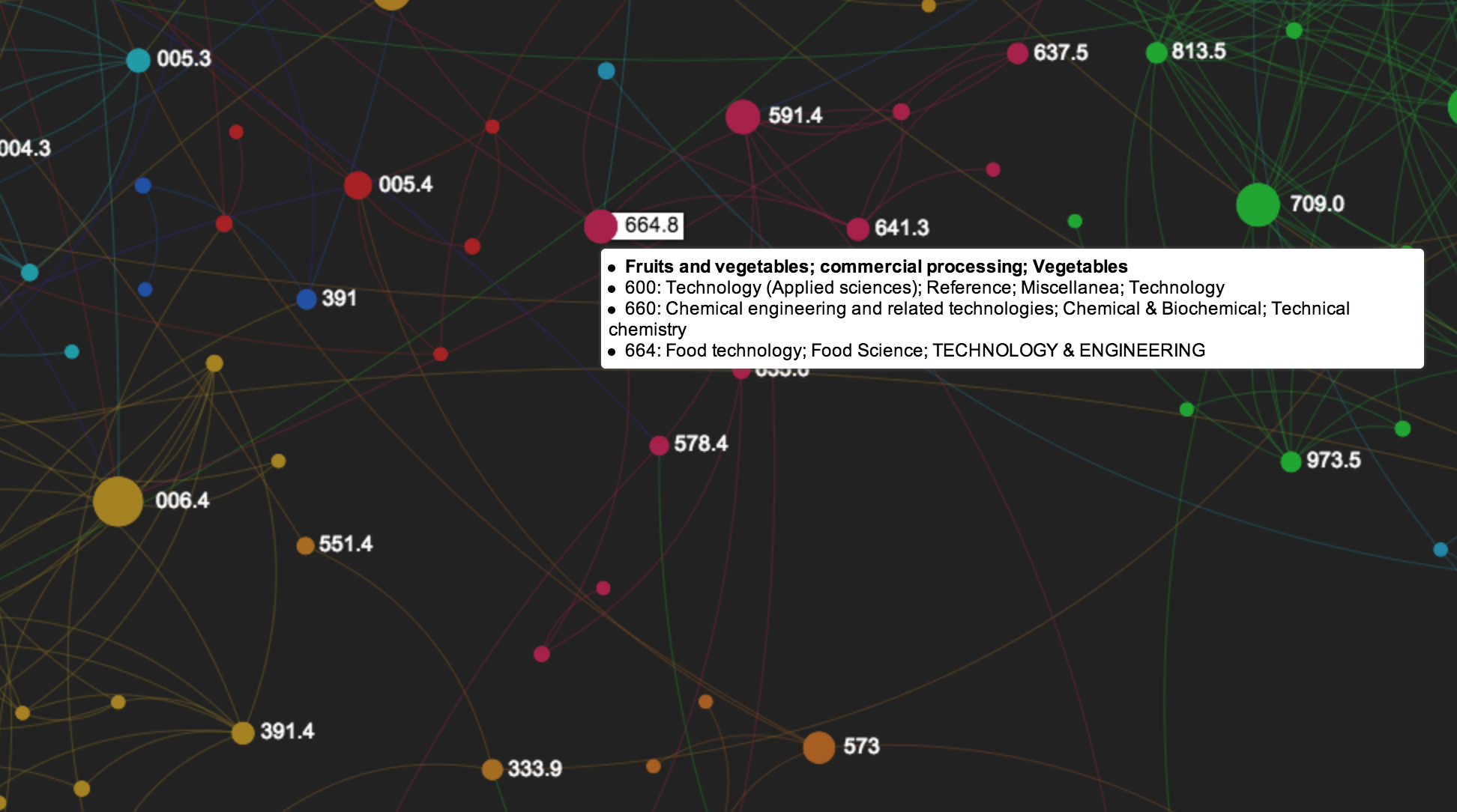 664.8 Fruits and vegetables; commercial processing
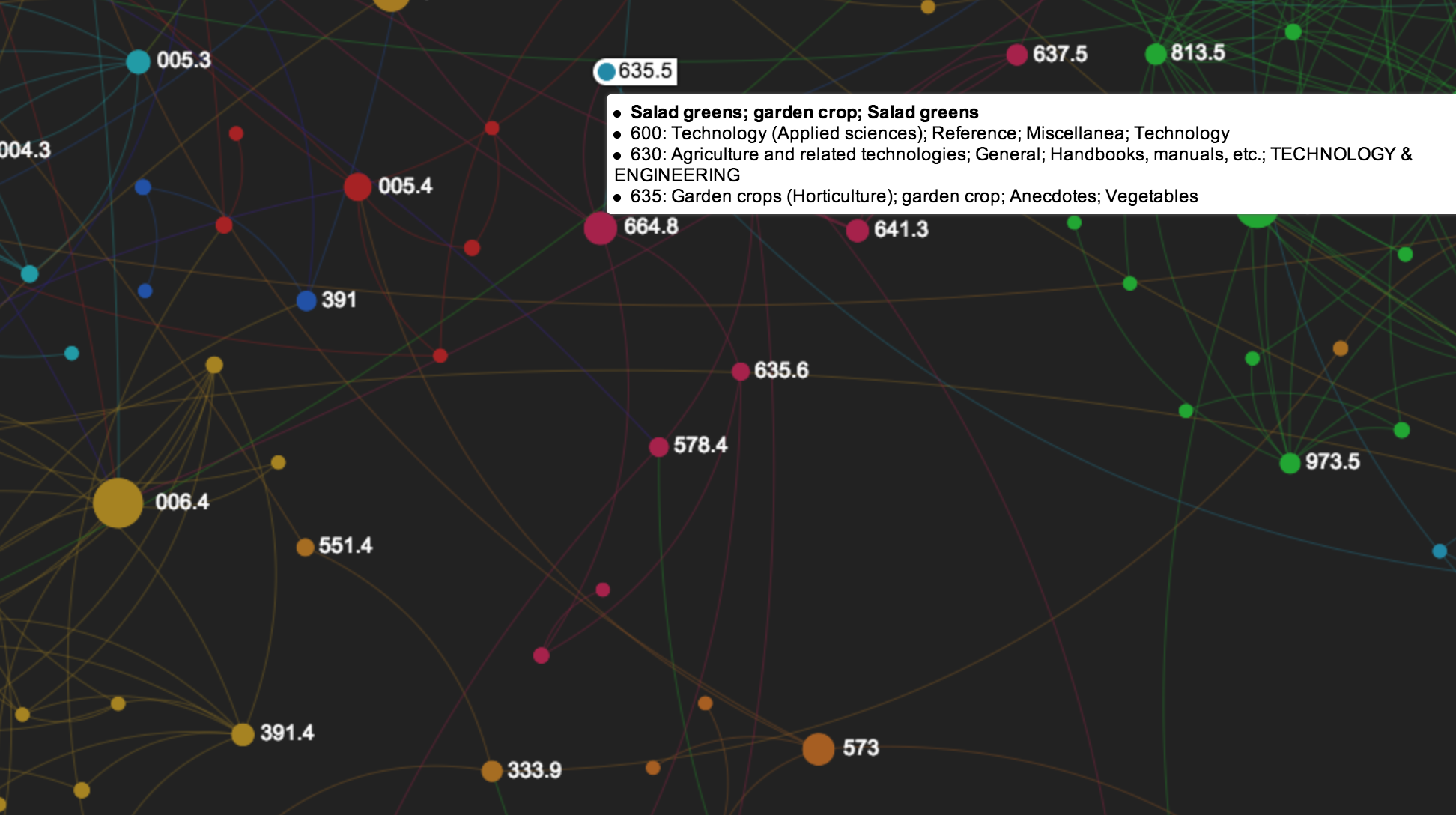 635.5 Salad greens; garden crop; Salad greens
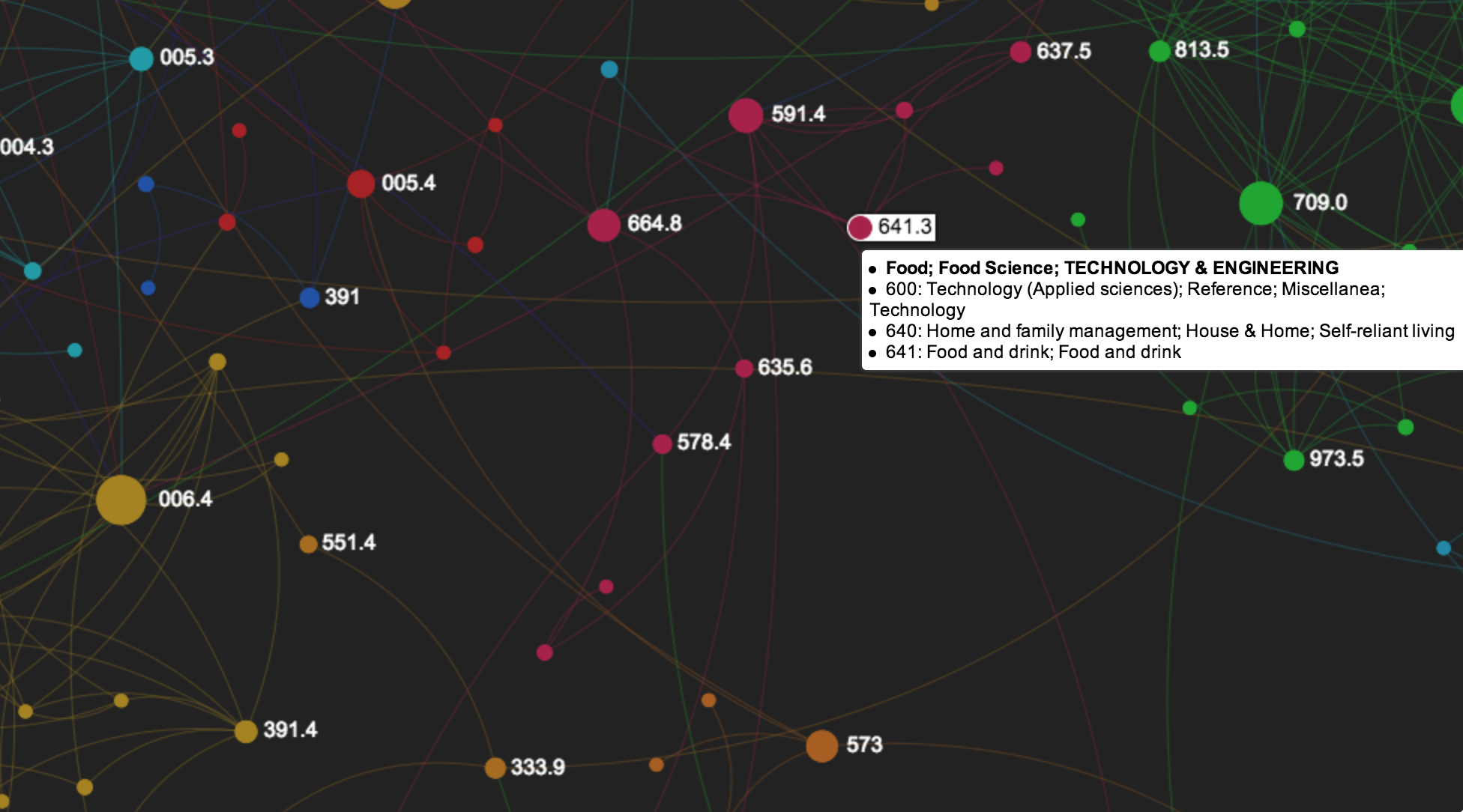 641.3 Food; food science; technology and engineering
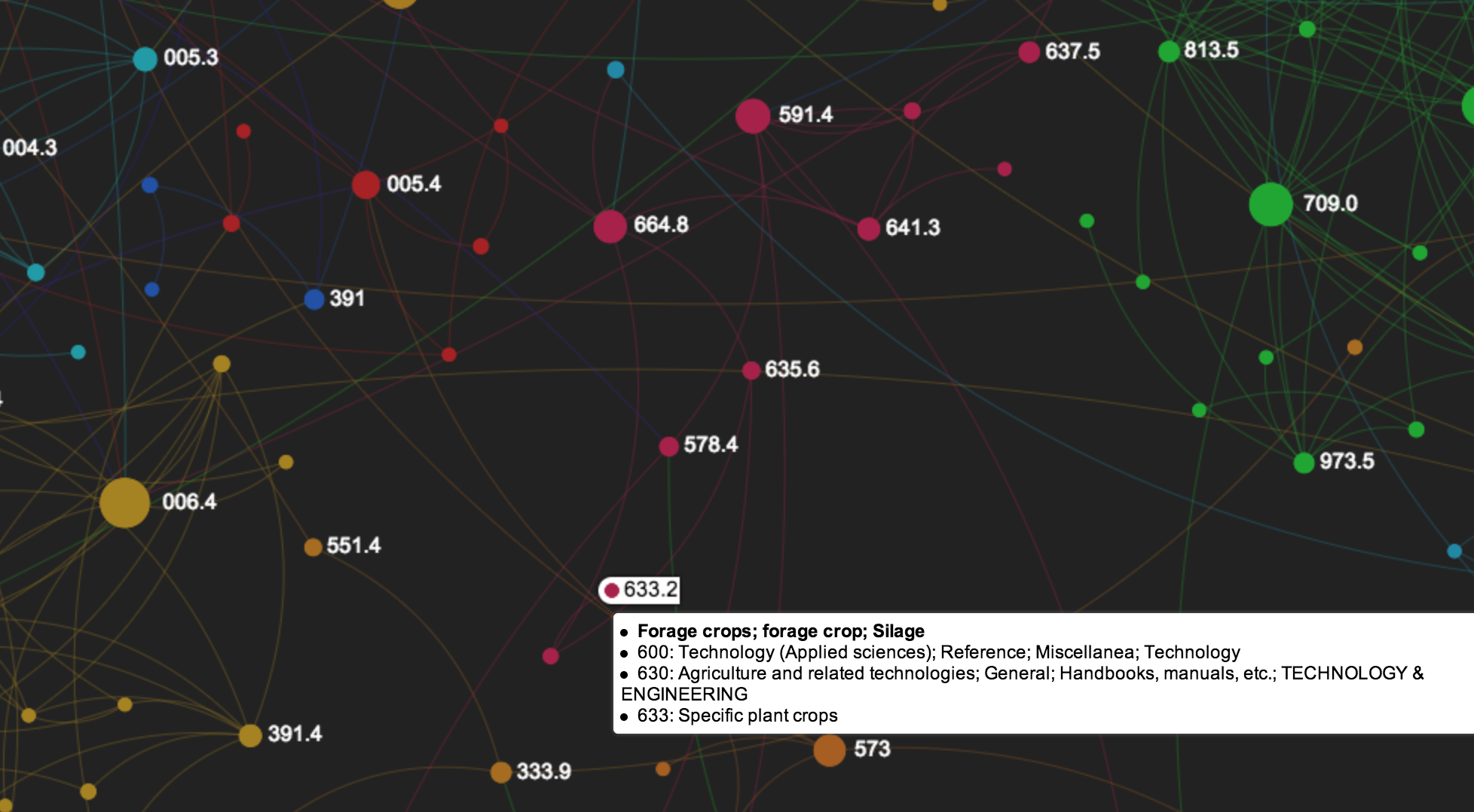 633.2 Forage crops; forage crop; silage
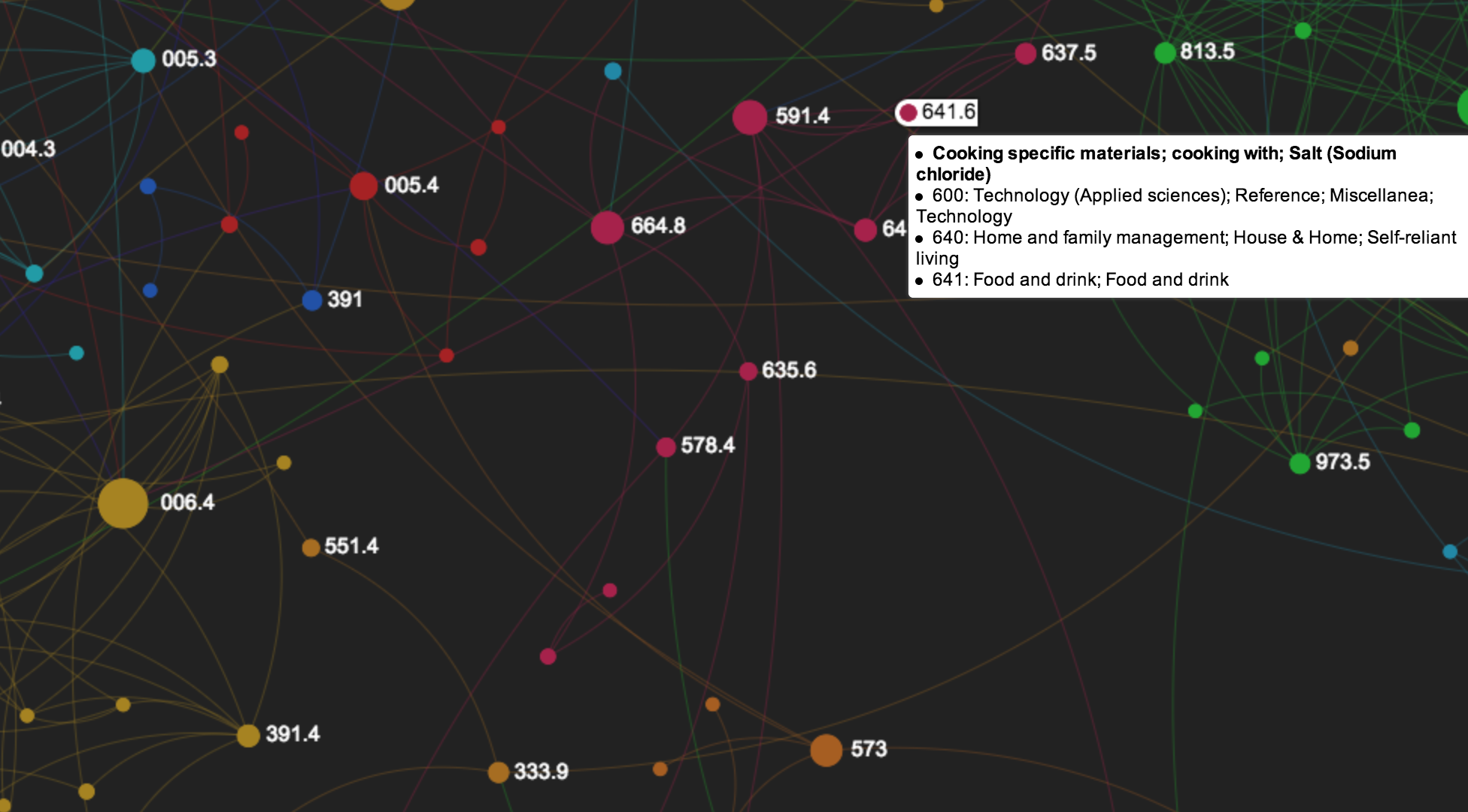 641.6 Cooking specific materials; cooking with; salt …
To Do
Systematic evaluation of individual project steps
What works, what does not
What is generalizable, extensible, scalable
Increase scope of technical jiggery-pokery (e.g. analyze full texts to produce browsable topic/subject-based network graphs)
Significant refinement of interface and usability
User studies, mental models
Lessons Learned
Collaboration takes a lot of work
Good project management is useful
Shared documents work really well
Structured meetings work really well
Face-to-face works really well
Early/Incremental Results
Binding, C., Tudhope, D., Ahn, J-W., Khoo, M., Lin, X., Massam, D., & Jones, H. (2013). Digging Into Metadata. 12th European Networked Knowledge Organization Systems (NKOS) Workshop at the TPDL Conference, Valletta, Malta, Thursday 26th September 2013.
Khoo, M., Ding, Y., Kowalczyk, S., & Mayernik, M. (2013). Managing Big Data and Big Metadata: Contributions From Digital Libraries. 2013 ACM/IEEE Joint Conference on Digital Libraries, Indianapolis, IN, July 22-26, 2013. 
Khoo, M., Tudhope, D., Binding, C., Jones, H., and Orrego, I. (2013). OAI-PMH and Metadata Aggregation From Heterogeneous Digital Libraries: Three Case Studies. Conference Note: iConference 2013, Fort Worth, TX, February 12-15, 2013.
Khoo, M., Tudhope, D., Binding, C., Abels, E., Lin, X., & Massam, D. (2012). 'Towards Digital Repository Interoperability: The Document Indexing and Semantic Tagging Interface for Libraries (DISTIL). Theory and Practice of Digital Libraries (TPDL) 2012, Paphos, Cyprus, September 23-27, 2012.
Khoo, M. (2012). Digging Into Metadata. Invited panelist: "Library and Information Science in the Big Data Era: Funding, Projects, and Future." 75th Annual Meeting of the American Society for Information Science and Technology, Baltimore, MD, October 26-30, 2012. 
Khoo, M., Tudhope, D., & Binding, C. (2012). Extracting Dewey Decimal Classifications from Dublin Core Metadata Records With the DISTIL Project: Preliminary Findings and Observations. Position paper: 11th European Networked Knowledge Organization Systems (NKOS) Workshop, Theory and Practice of Digital Libraries (TPDL), Paphos, Cyprus, September 23-27, 2012. 
Khoo, M. (2012). Invited panelist: "Evaluating Digital Libraries - Methodologies and Challenges." Theory and Practice of Digital Libraries (TPDL), Paphos, Cyprus, September 23-27, 2012.
merci
thank you
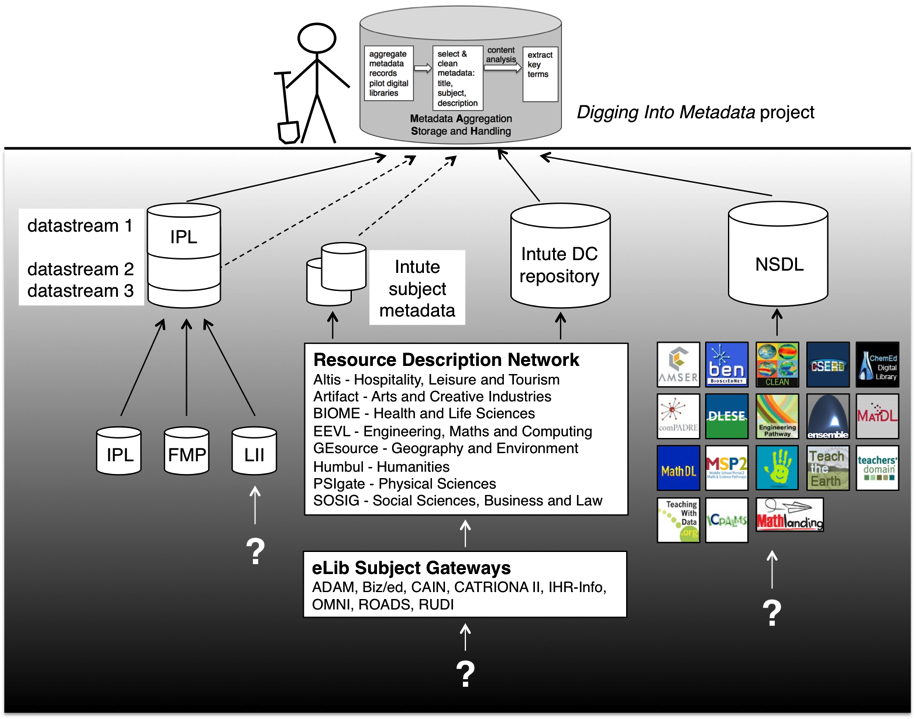 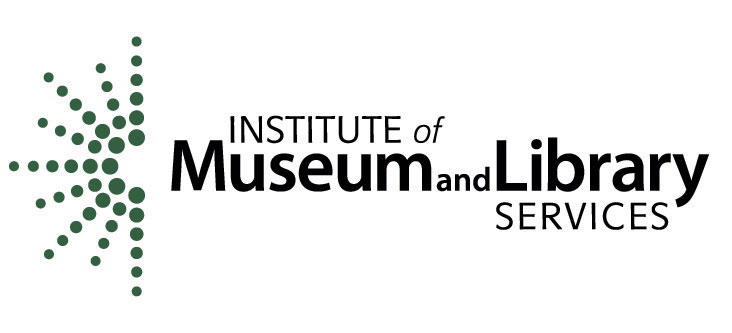 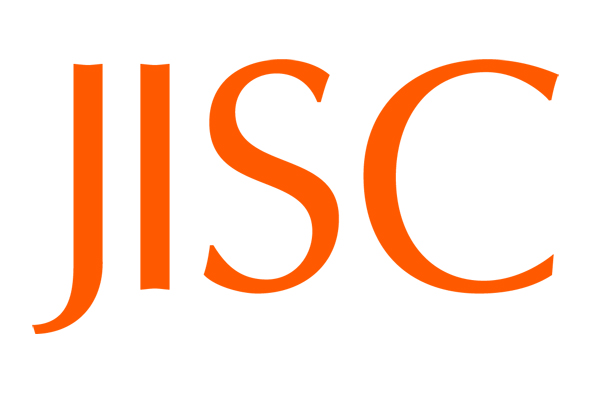 Alternate Interface(s)